Festa da Capa
“Un ritorno alla socializzazione tutto al femminile”
Il nostro titolo
Elisa
Anna
Fotografia
Preludio
Sandra
Alessia
Anna
Teatro
Danza
Canto
Anna Andrea
I luoghi
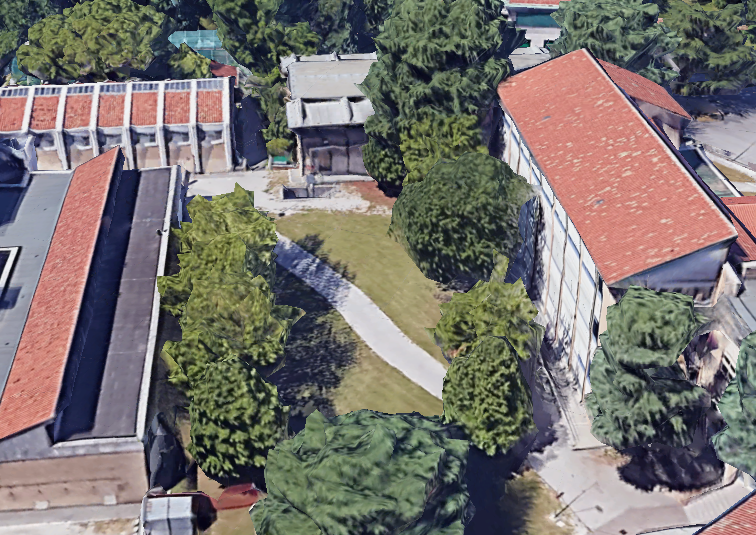 L’evento si svolgerà all’interno del nostro istituto!
Tensostruttura/palestra sede centrale (esposizione delle foto create).
Giardino della sede centrale (danza e canto), con l’utilizzo di un palco a noleggio.
Percorso dal giardino della sede centrale alla tensostruttura. 
Saranno presenti foto e video dei “dietro le quinte”.
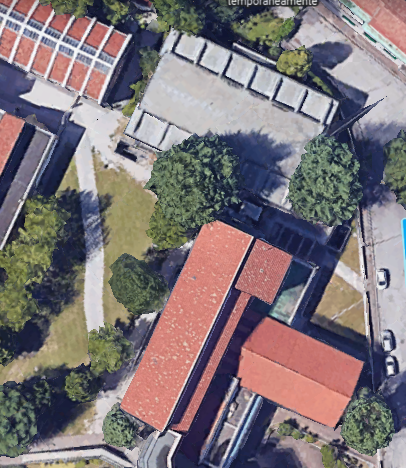 L’evento
Ci saranno 2 esibizioni per ciascun gruppo nell’arco del pomeriggio:

Dopo l’apertura dell’evento prevista per le ore 15.00 i gruppi si esibiranno in successione con pause di 5 min di intermezzo.

Replica delle esibizioni prevista per le 16.30.

L’esposizione delle fotografie sarà continua per tutta la durata dell’evento. (Conclusione per le ore 18.00 circa).
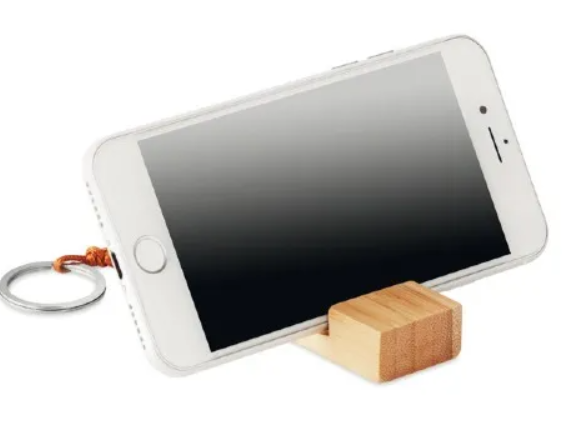 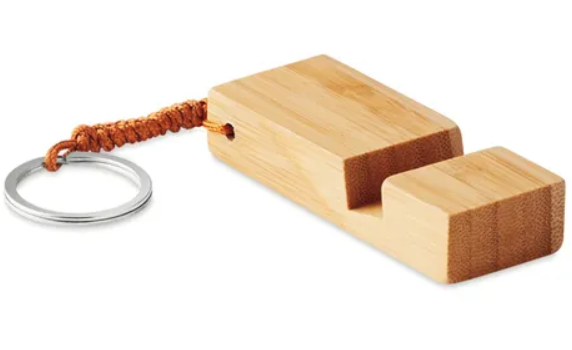 Il nostro gadget (con stampo del logo)da distribuire all’evento.
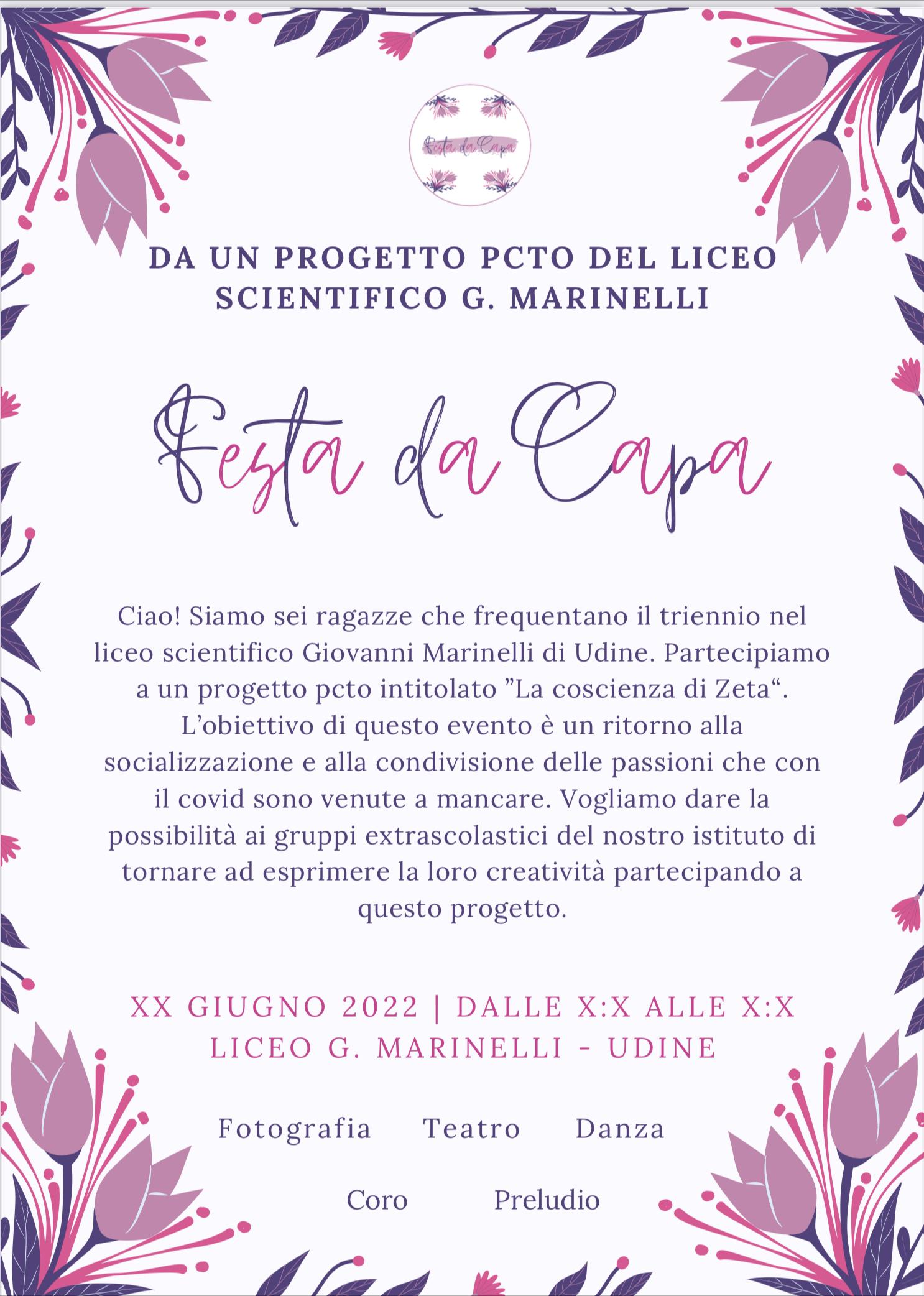 Mezzi pubblicitari/di comunicazione
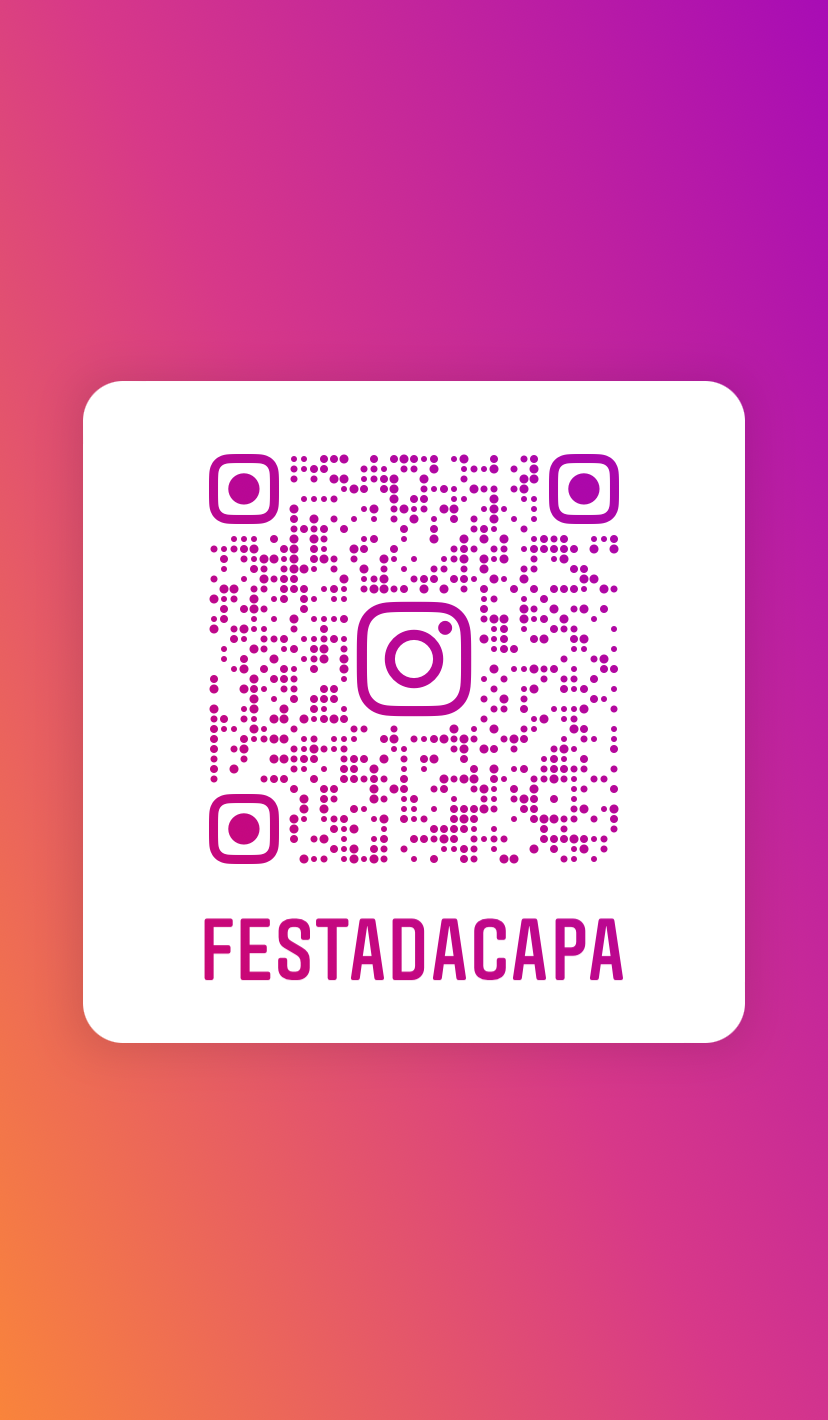 volantini da distribuire per la città

pagina instagram per pubblicazione dei contenuti

sito web per maggiori informazioni ed eventuali dubbi/domande

https://sites.google.com/u/0/d/1IESfv2FOXJX9vQ-0UE6zOpuX2zFQxjn1/p/1lsSmUITclqbwwyITkRgEUhBX4yAuzzfX/preview
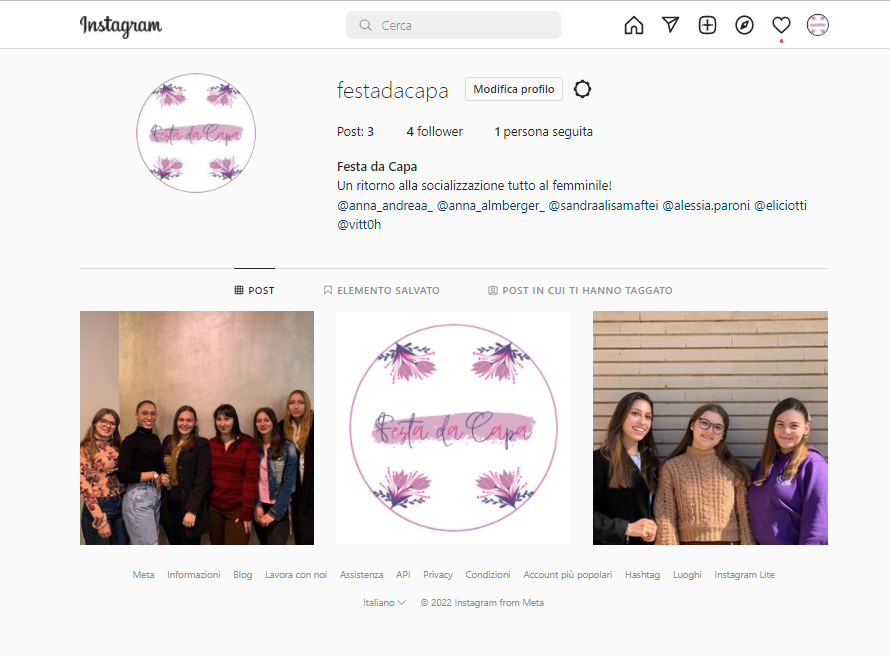 Come utilizzeremo il budget
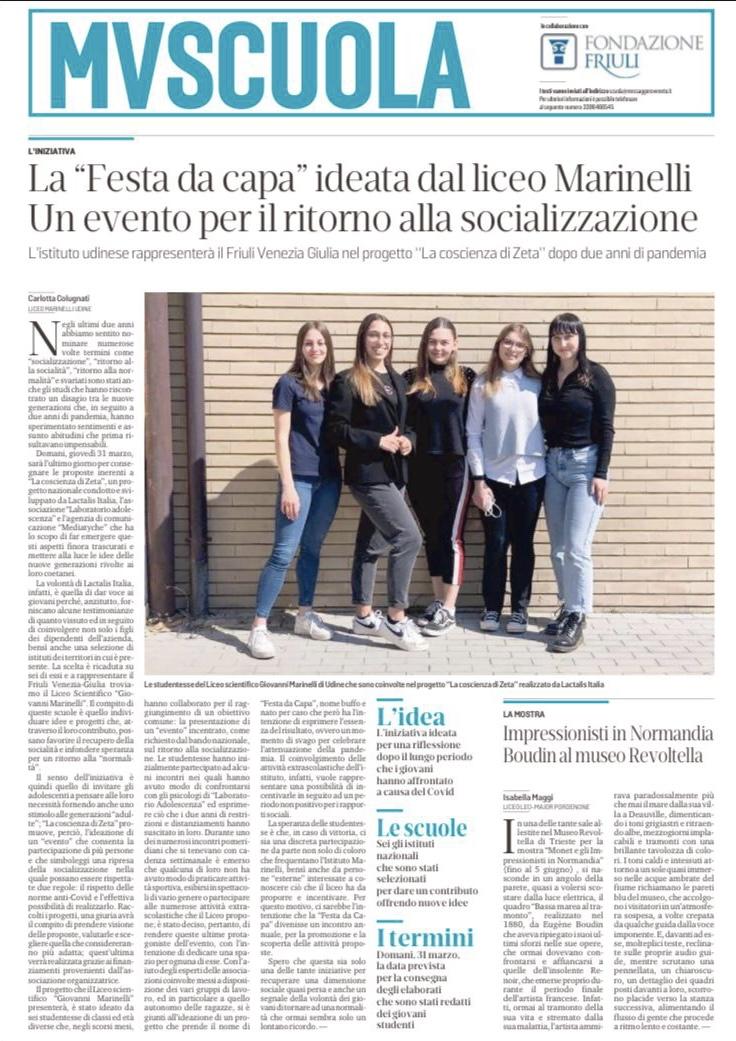 i primi risultati…
il nostro progetto raccontato all’interno del Messaggero Veneto!
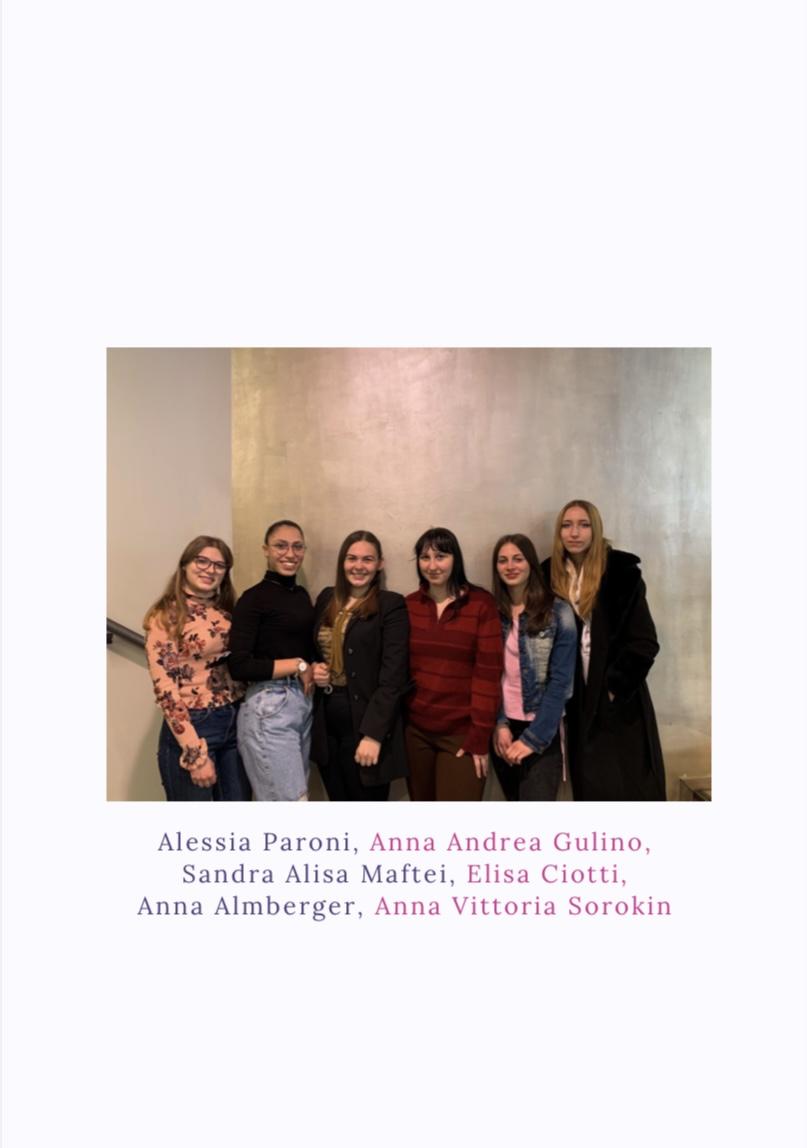 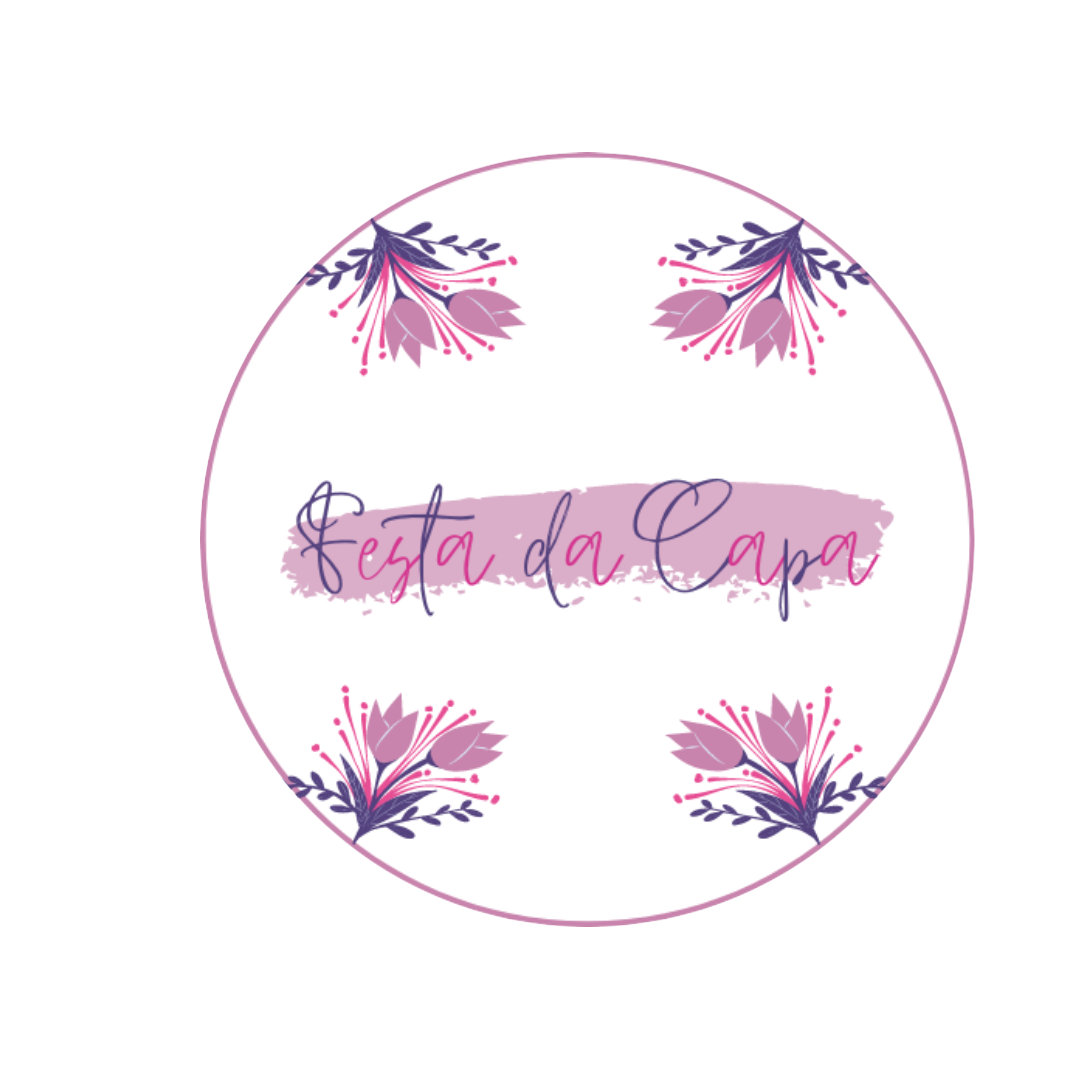 Infine, questi sono il nostro logo e la foto che verrà posta nel retro dei volantini.
6 menti un unico scopo.
 
Vi ringraziamo per l’attenzione.